Novosti u provedbi izravne potpore poljoprivredi 
i
podnošenju Jedinstvenog zahtjeva  za 2016. godinu
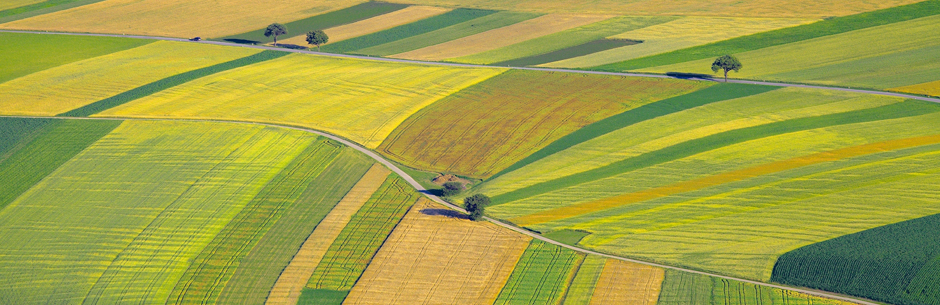 Agronet u 2016. godini/ Novosti
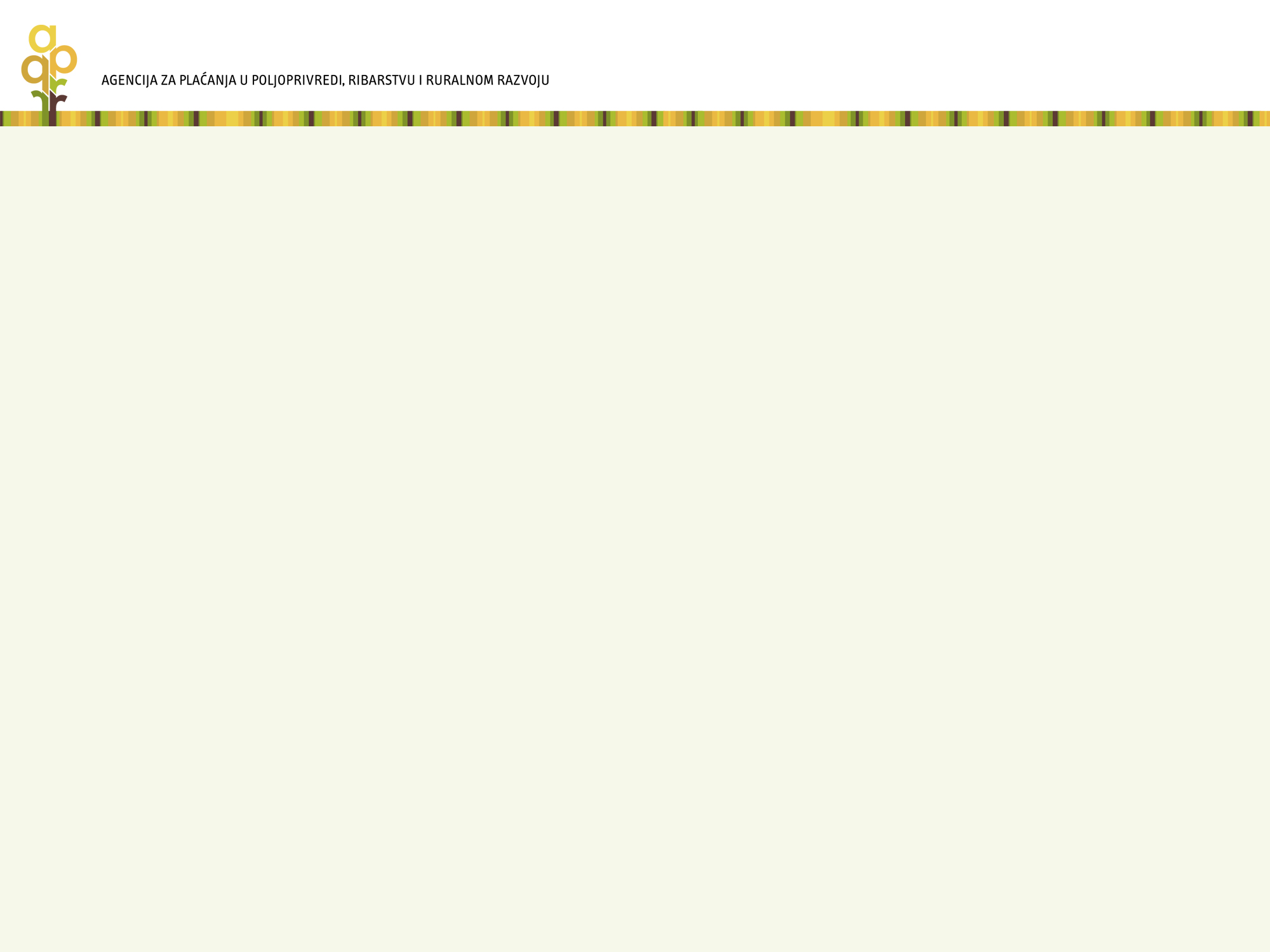 LOGO
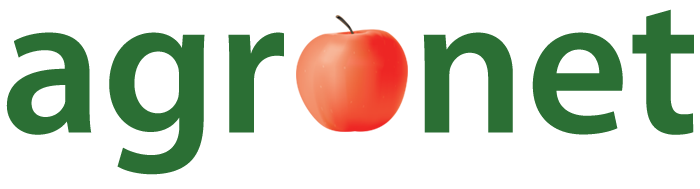 Agronet- zaštićena mrežna  (internetska) aplikacija za korisnika/poljoprivrednika:

-     Pregled podataka /posjeda iz Upisnika poljoprivrednika
Pregled podataka iz ARKOD sustava
Pregled podataka iz JRDŽ-a
Popunjavanje Jedinstvenog zahtjeva
Pregled Odluka o ostvarivanju prava
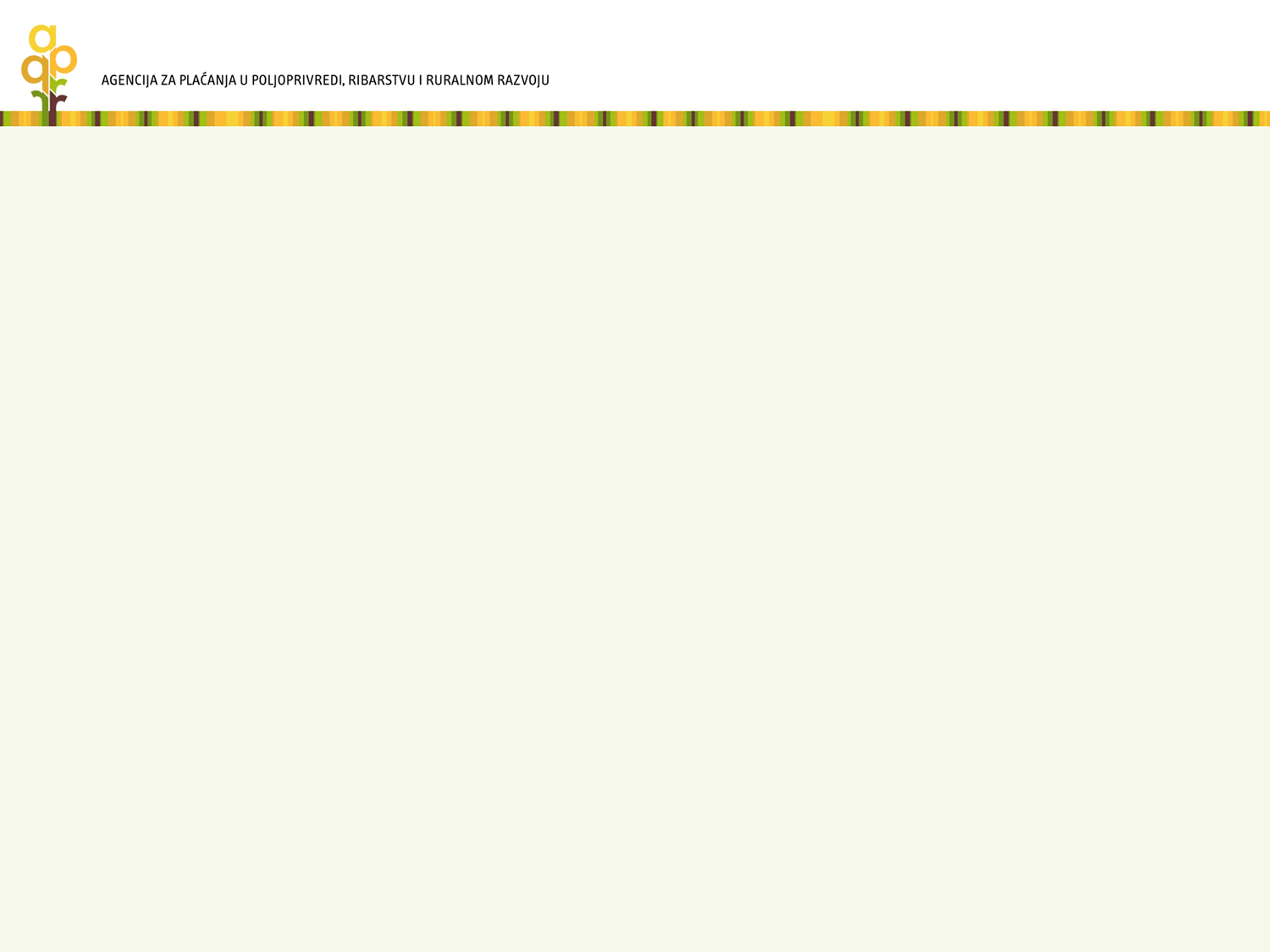 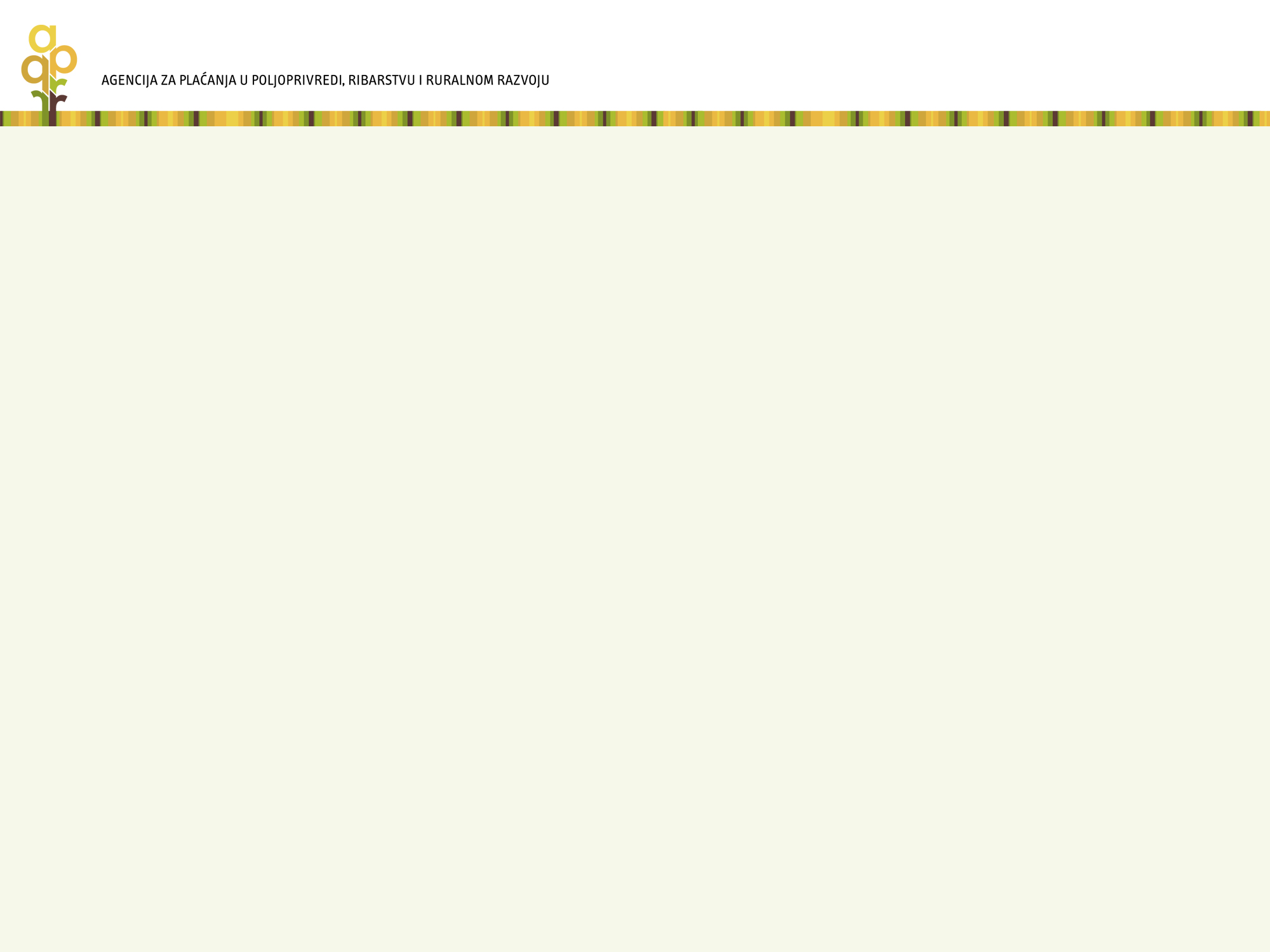 JEDINSTVENI ZAHTJEV
NAČIN POPUNJAVANJA ZAHTJEVA
Kartica JEDINSTVENI ZAHTJEV
List A – Zahtjev za potporu sadrži: osnovne podatke o poljoprivredniku, zahtjeve za potpore, popis dodatne obavezne dokumentacije, izjave i potpis korisnika, 

List B – Prijava površina – sadrži predispisane prostorne i alfanumeričke podatke iz ARKOD sustava, prijavu korištenja površina i ekološki značajnih površina te tražene potpore po pojedinoj kulturi, 

List C – Podaci o domaćim životinjama – sadrži popis i podatke o stoci za koju poljoprivrednik podnosi jedinstveni zahtjev,

List D – Podaci o izvornim i zaštićenim pasminama domaćih životinja – sadrži popis i podatke o izvornim i zaštićenim pasminama domaćih životinja za koje korisnik podnosi jedinstveni zahtjev,

List E – Prijava količina prodanog ekstra djevičanskog i djevičanskog maslinovog ulja – sadrži podatke o količini prodanog ekstra djevičanskog i djevičanskog maslinovog ulja,
 List F – Prijava količina duhana predanih na obradu – sadrži podatke o količini predanog lista duhana na obradu.
Popunjavanje elektronički, putem AGRONET aplikacije
Internetska adresa Agencije za plaćanja – www.apprrr.hr 
Prijava pomoću korisničkog imena i zaporke koje izdaje Agencija za plaćanja
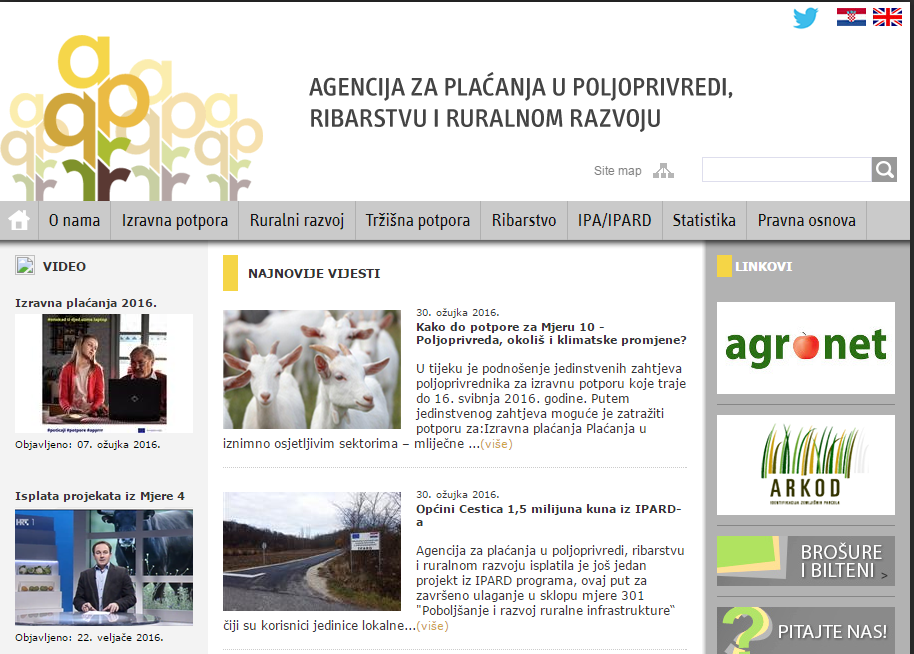 Agronet 2016./  Obrazac za podnošenje zahtjeva
Jedinstveni zahtjev za 2016. godinu

1. osnovno plaćanje 

dodjelu prava na plaćanja iz nacionalne rezerve i posebne nacionalne rezerve za razminirano zemljište
 
aktiviranje prava na plaćanje;

2. plaćanje za poljoprivredne prakse korisne za klimu i okoliš
    (zeleno plaćanje)

http://www.apprrr.hr/brosure-4.aspx)
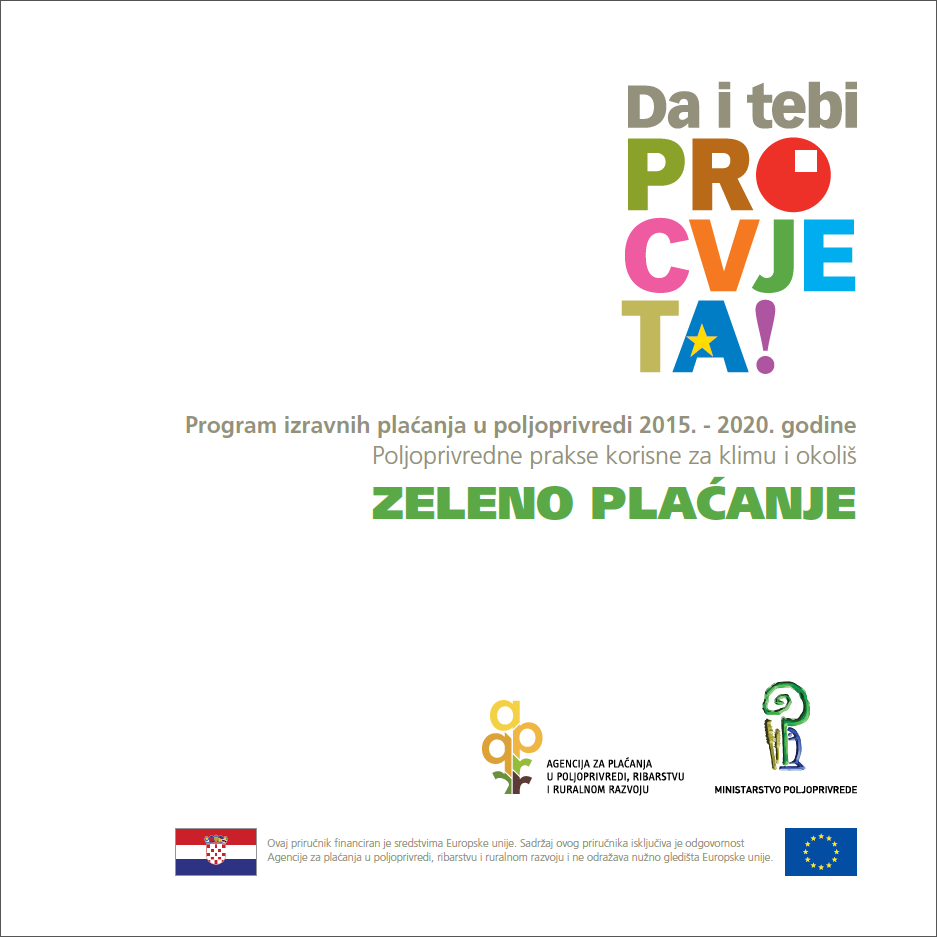 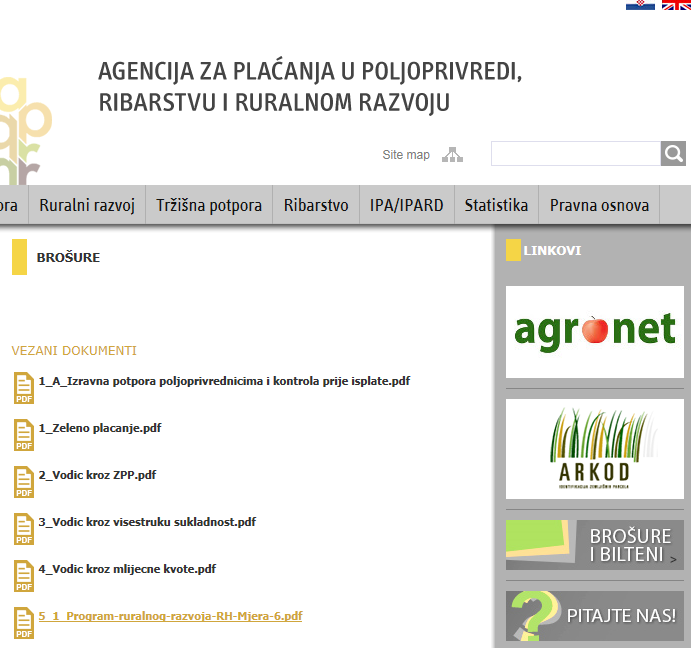 Agronet 2016./  Obrazac za podnošenje zahtjeva
Jedinstveni zahtjev za 2016. godinu

3. preraspodijeljeno plaćanje;

4. plaćanje za mlade poljoprivrednike;

5. program za male poljoprivrednike;

6. proizvodno vezanu potporu za:		- krave u proizvodnji mlijeka,
	- tov junadi,	
	- ovce i koze,
	- krave dojilje,
	- povrće (osim krumpira),
	- voće (osim maslina),
	- šećernu repu,
	- proteinske krmne kulture; 
7. plaćanja za mjere državne potpore:


- plaćanja u iznimno osjetljivim sektorima za:

maslinovo ulje,

duhan,

mliječne krave, 

rasplodne krmače;


- potpora za IAKS mjere ruralnog razvoja financirane iz državnog proračuna, za: 

očuvanje izvornih i zaštićenih vrsta i kultivara poljoprivrednog bilja;
Agronet 2016./  Obrazac za podnošenje zahtjeva
Jedinstveni zahtjev za 2016. godinu

8. plaćanja za IAKS mjere ruralnog razvoja (predviđene Programom ruralnog razvoja):


		Mjera 10 Poljoprivreda, okoliš i klimatske promjene

	10.1. Plaćanja obveza povezanih s poljoprivredom, okolišem i klimatskim promjenama:

 	10.1.1. Obrada tla i sjetva na terenu s nagibom za oranične jednogodišnje kulture (OTSN)
	10.1.2. Zatravnjivanje trajnih nasada (ZTN)
	10.1.3. Očuvanje travnjaka velike prirodne vrijednosti (TVPV)
	10.1.4. Pilot mjera za zaštitu kosca (Crex crex) (ZK)
	10.1.5. Pilot mjera za zaštitu leptira (ZL)
	10.1.6. Uspostava poljskih  traka (PT)
 	10.1.7. Održavanje ekstenzivnih voćnjaka (EV)
	10.1.8. Održavanje ekstenzivnih maslinika (EM)
          10.1.9. Očuvanje ugroženih izvornih i zaštićenih pasmina domaćih životinja (IZP)

		Mjera 11 Ekološki uzgoj: 

11.1 Plaćanja za prijelaz na ekološke poljoprivredne prakse i metode (EKOP)
11.2 Plaćanja za održavanje ekoloških poljoprivrednih praksa i metoda (EKO)

		Mjera 13 Plaćanja povezana s područjima s prirodnim ograničenjima ili ostalim posebnim 			ograničenjima:
 
	13.1. Plaćanja u gorsko planinskim područjima (GPP)
	13.2. Plaćanja u područjima sa značajnim prirodnim ograničenjima (ZPO)
	13.3. Plaćanja u područjima s posebnim ograničenjima (PPO)
Agronet u 2016. godini/ Novosti
ROK ZA PODNOŠENJE
Jedinstveni zahtjev podnosi se od 7.ožujka do 16. svibnja 2016. godine
(iznimno do 10. lipnja 2016. uz smanjenje iznosa potpore!)
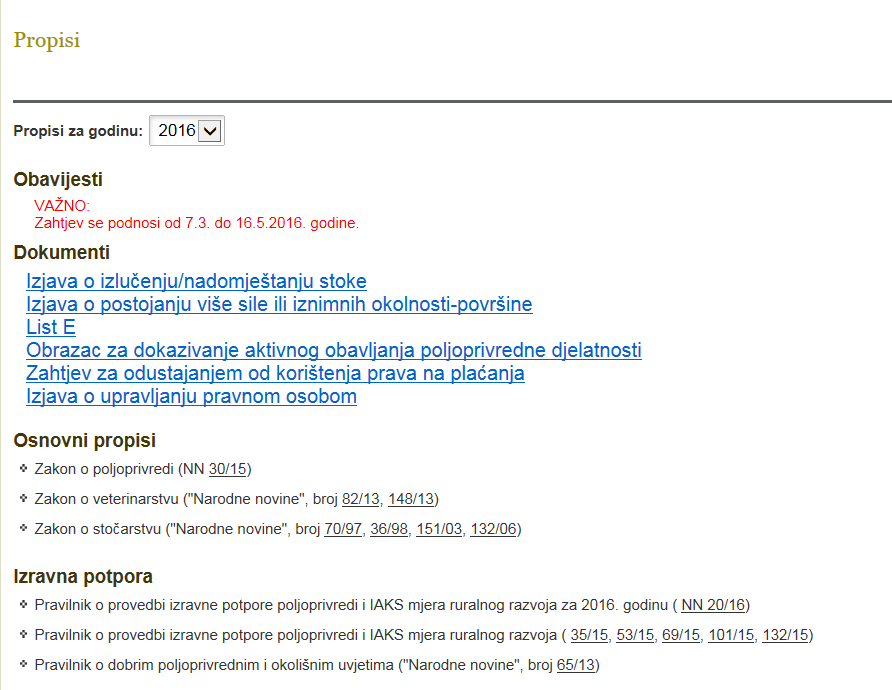 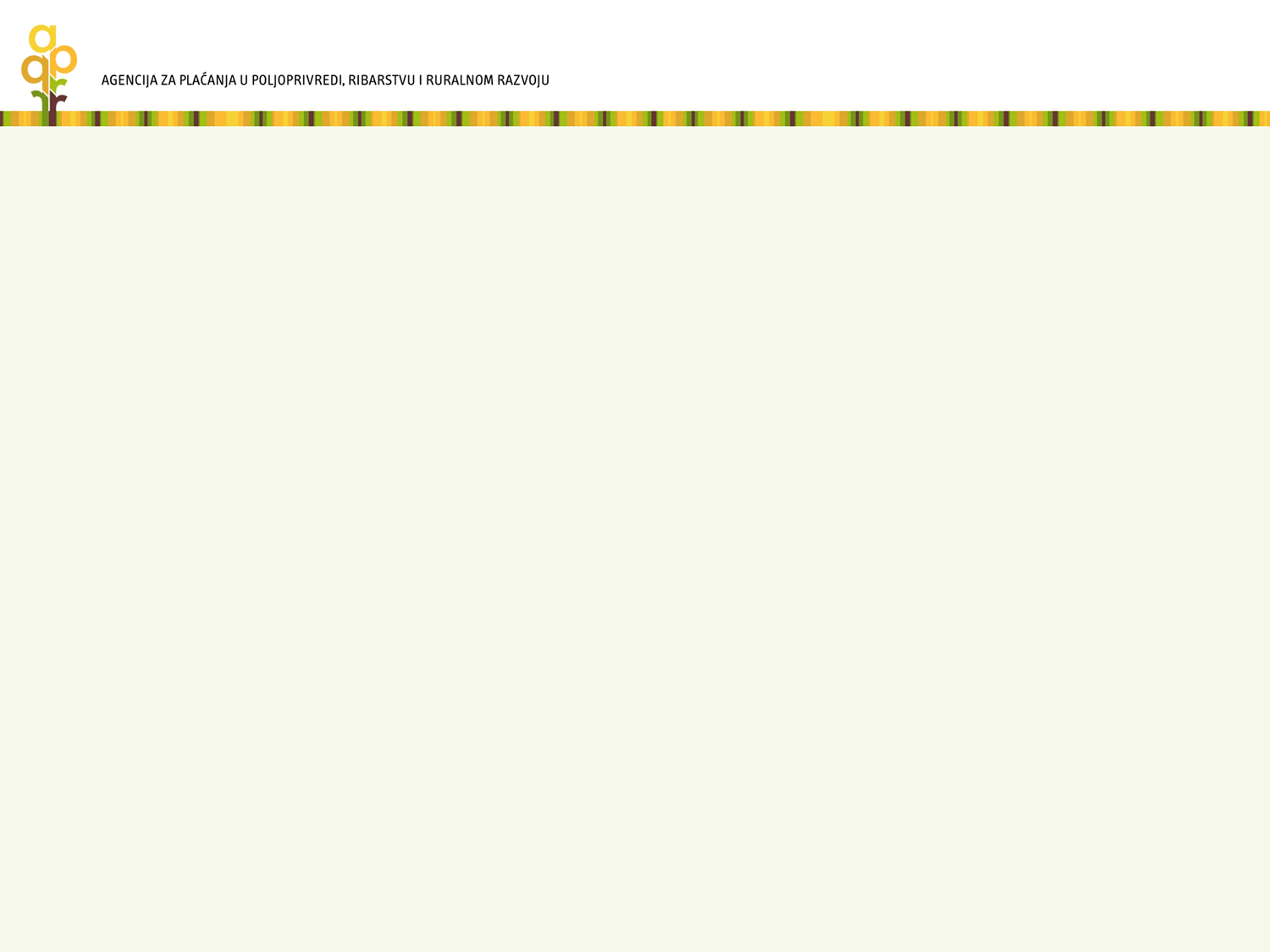 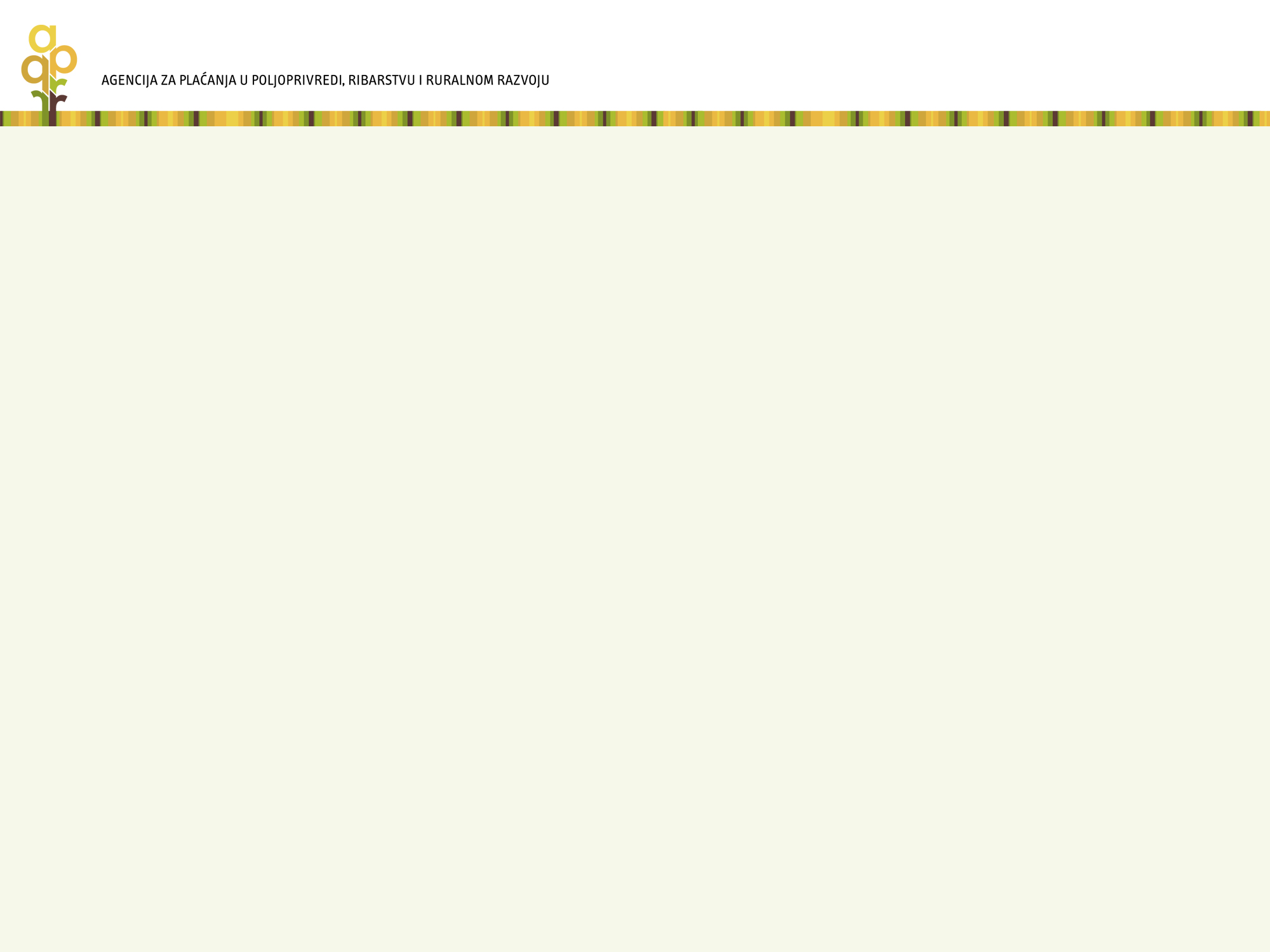 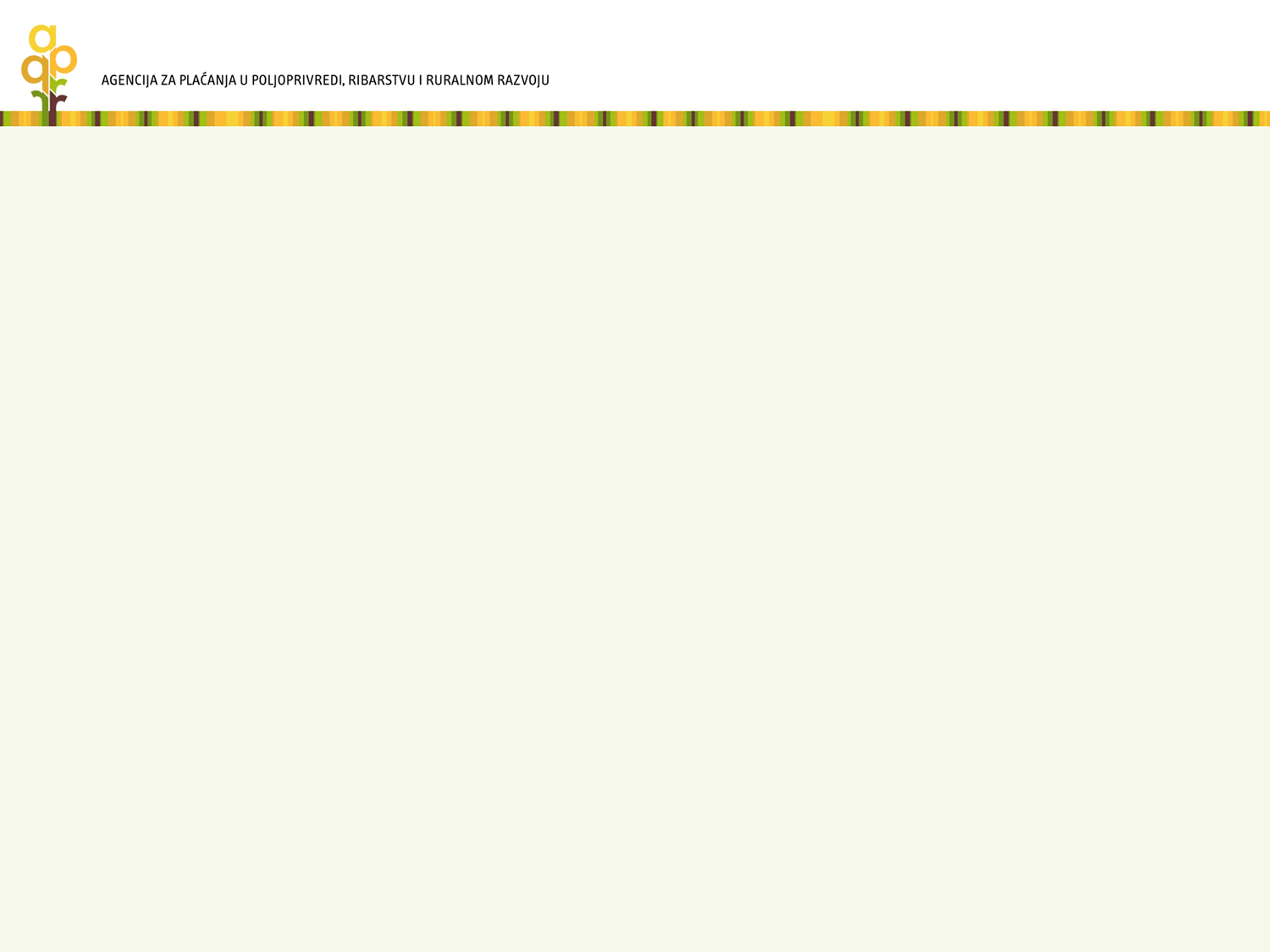 JEDINSTVENI ZAHTJEV
PREDNOSTI AGRONETA
VEĆINA PODATAKA JE UNAPRIJED POPUNJENA:
	
Osnovni podaci iz Upisnika poljoprivrednika
Podaci iz ARKOD sustava (evidencije poljoprivrednog zemljišta)
Podaci iz Jedinstvenog registra domaćih životinja (JRDŽ)
Podaci o područjima s težim uvjetima gospodarenja
	(Gorsko planinska područja, Područja sa značajnim prirodnim
	ograničenjima, Područja s posebnim ograničenjima)
Podaci o ranjivim područjima
Podaci iz registra Ekoloških proizvođača
Podaci  o Ekološki značajnim površinama (EZP)
Podaci o područjima s nagibom
Podaci o područjima travnjaka velike prirodne vrijednosti
Podaci o okolišno osjetljivim trajnim travnjacima
Podaci o područjima zaštite ptice kosca i leptira
Podaci o područjima ekstenzivnih voćnjaka i maslinika
Kartica JEDINSTVENI ZAHTJEV
List A – Zahtjev za potporu sadrži: osnovne podatke o poljoprivredniku, zahtjeve za potpore, popis dodatne obavezne dokumentacije, izjave i potpis korisnika, 

List B – Prijava površina – sadrži predispisane prostorne i alfanumeričke podatke iz ARKOD sustava, prijavu korištenja površina i ekološki značajnih površina te tražene potpore po pojedinoj kulturi, 

List C – Podaci o domaćim životinjama – sadrži popis i podatke o stoci za koju poljoprivrednik podnosi jedinstveni zahtjev,

List D – Podaci o izvornim i zaštićenim pasminama domaćih životinja – sadrži popis i podatke o izvornim i zaštićenim pasminama domaćih životinja za koje korisnik podnosi jedinstveni zahtjev,

List E – Prijava količina prodanog ekstra djevičanskog i djevičanskog maslinovog ulja – sadrži podatke o količini prodanog ekstra djevičanskog i djevičanskog maslinovog ulja,
 List F – Prijava količina duhana predanih na obradu – sadrži podatke o količini predanog lista duhana na obradu.
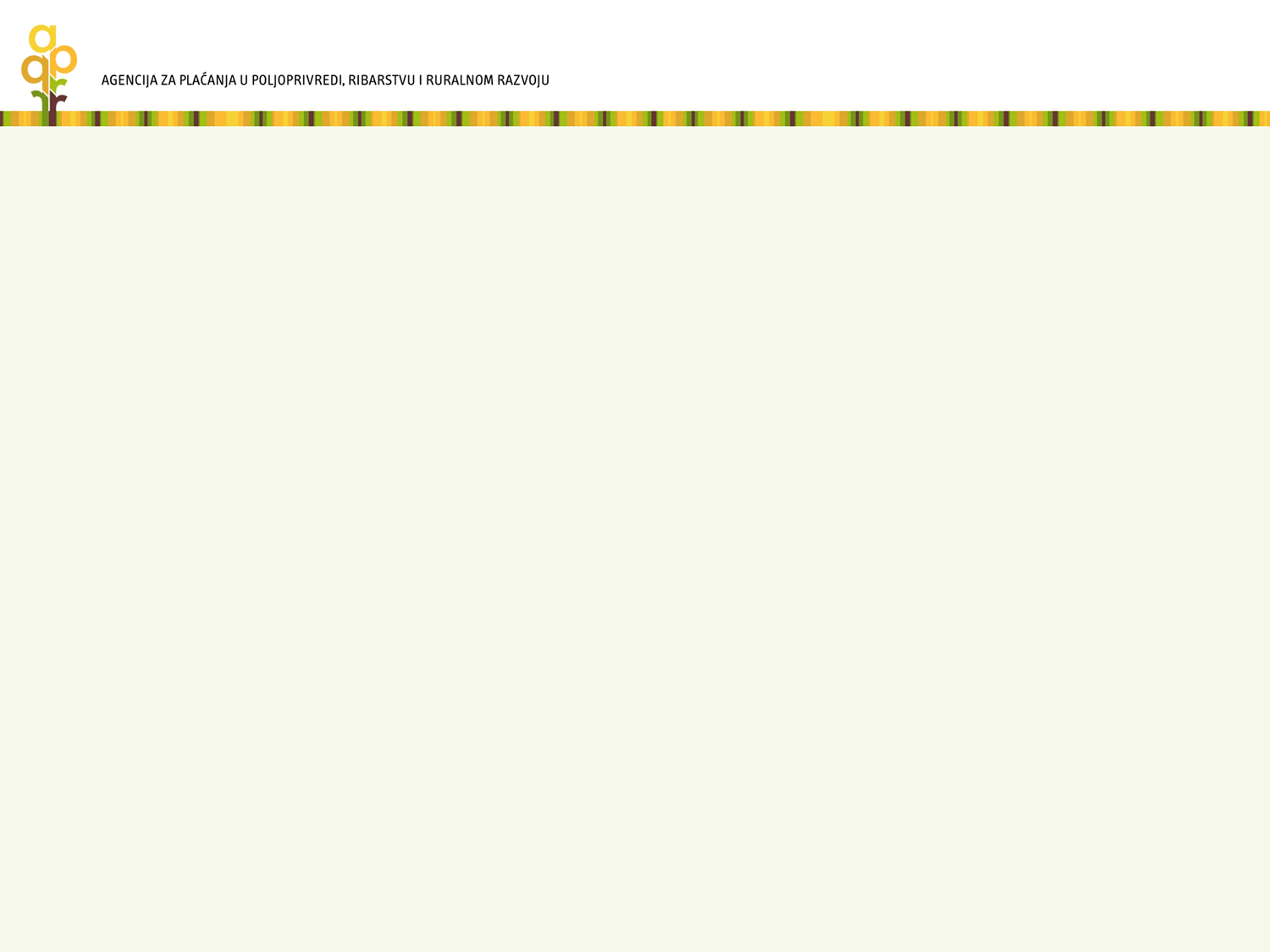 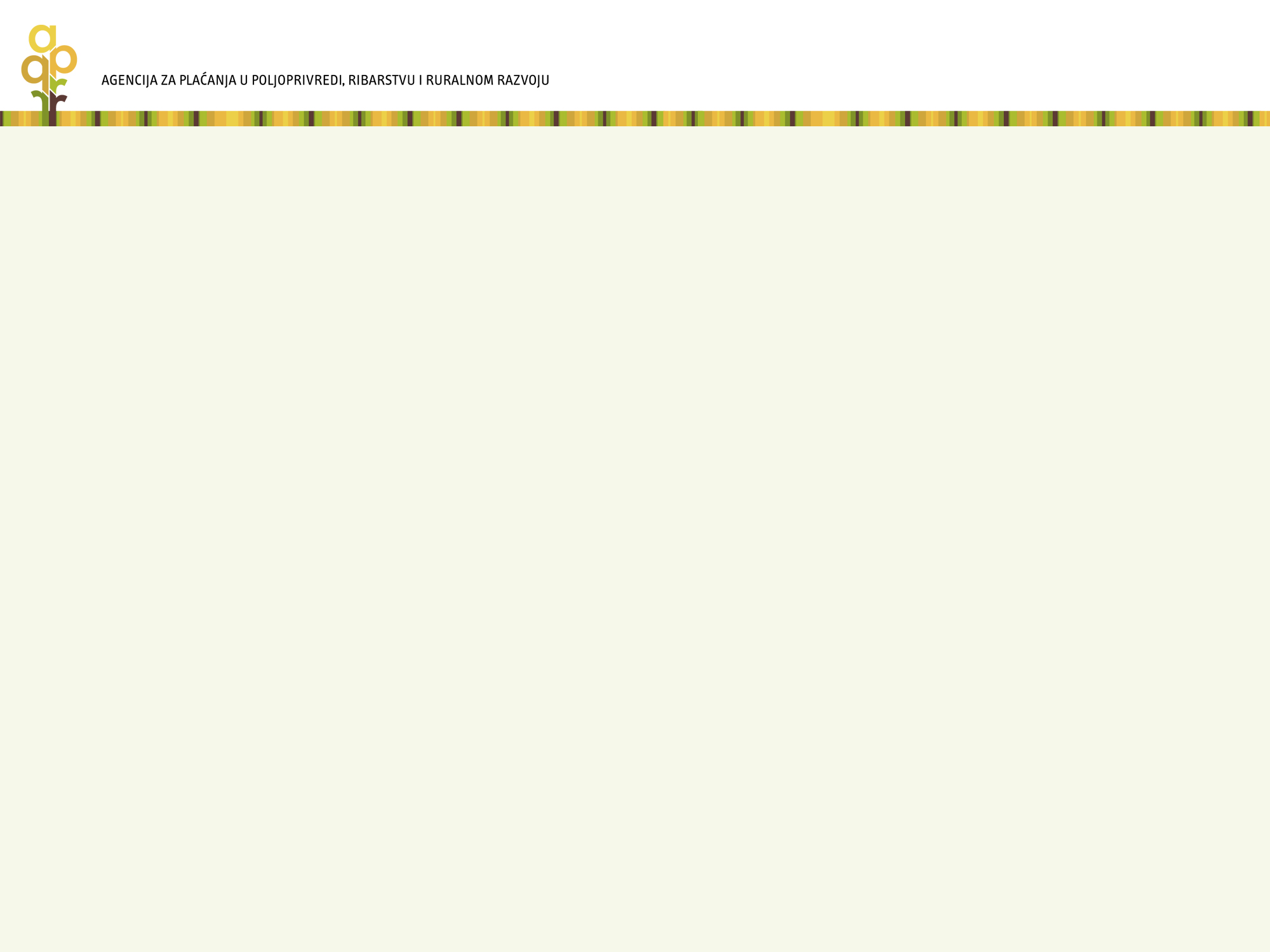 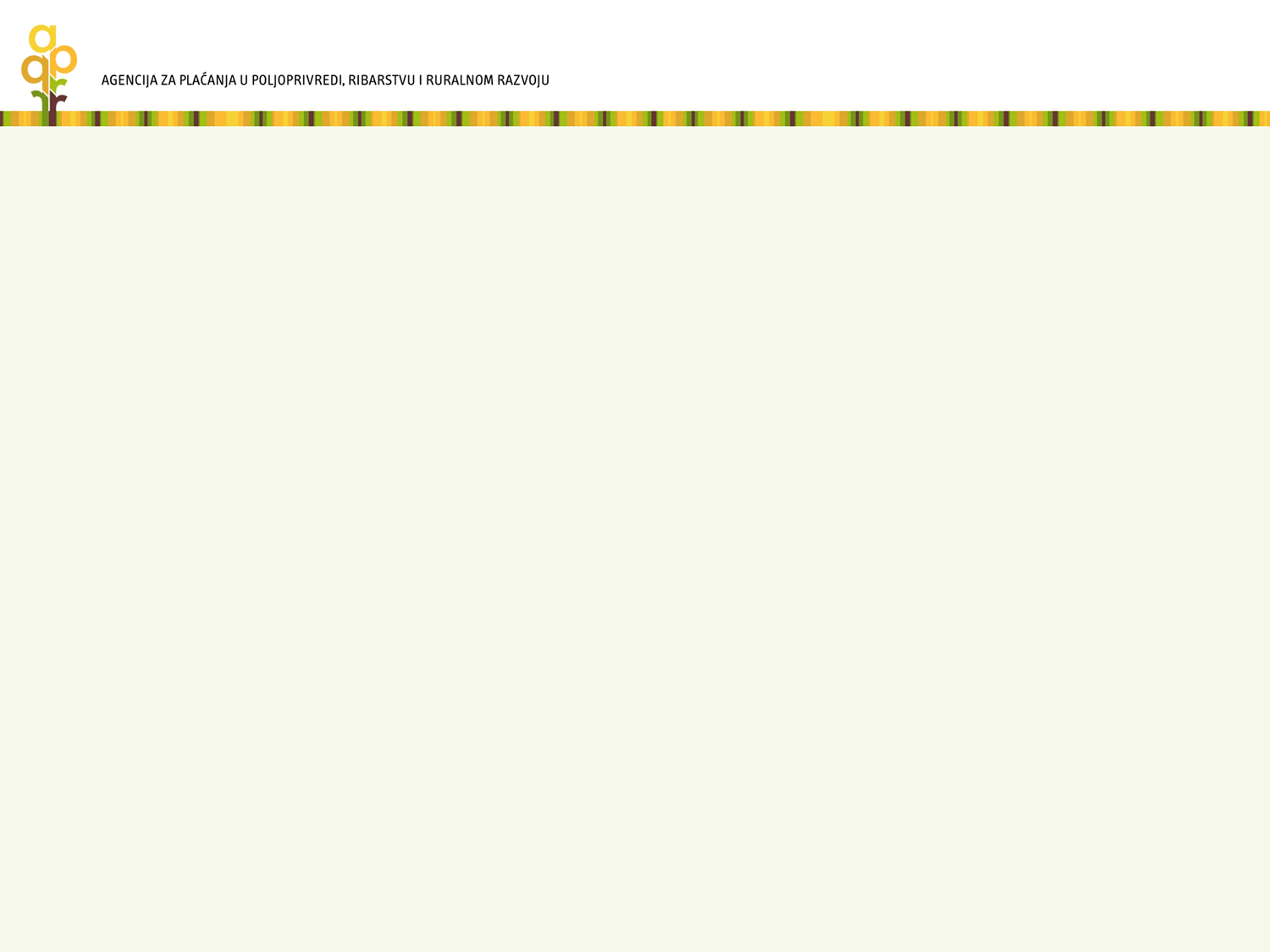 JEDINSTVENI ZAHTJEV
PREDNOSTI AGRONETA
AGRONET  SADRŽI UPOZORENJA I SMANJUJE MOGUĆNOST GREŠKE:
	
Ne može se završiti popunjavanje zahtjeva ako svi podaci nisu uneseni

Ne može se zatražiti potpora ako nema osnovnih preduvjeta (npr. potpora za  može se tražiti samo na ekološkim parcelama,  za životinje vezano uz vrstu ili pasminu,…)

Površine poljoprivrednih parcela mogu se grafički ucrtati,  a AGRONET prikazuje hektare ucrtane površine

Nakon popunjavanja kultura i aktivacije EZP elemenata Agronet upozorava korisnika je li udovoljio propisanom kriteriju za Raznolikost usjeva/Ekološki značajna područja

Upozorava korisnika na obveze Višestruke sukladnosti
Kartica JEDINSTVENI ZAHTJEV
List A – Zahtjev za potporu sadrži: osnovne podatke o poljoprivredniku, zahtjeve za potpore, popis dodatne obavezne dokumentacije, izjave i potpis korisnika, 

List B – Prijava površina – sadrži predispisane prostorne i alfanumeričke podatke iz ARKOD sustava, prijavu korištenja površina i ekološki značajnih površina te tražene potpore po pojedinoj kulturi, 

List C – Podaci o domaćim životinjama – sadrži popis i podatke o stoci za koju poljoprivrednik podnosi jedinstveni zahtjev,

List D – Podaci o izvornim i zaštićenim pasminama domaćih životinja – sadrži popis i podatke o izvornim i zaštićenim pasminama domaćih životinja za koje korisnik podnosi jedinstveni zahtjev,

List E – Prijava količina prodanog ekstra djevičanskog i djevičanskog maslinovog ulja – sadrži podatke o količini prodanog ekstra djevičanskog i djevičanskog maslinovog ulja,
 List F – Prijava količina duhana predanih na obradu – sadrži podatke o količini predanog lista duhana na obradu.
Agronet u 2016. godini/ Novosti
Jedinstveni zahtjev

Kad korisnik odabere opciju Započni sa popunjavanjem – aplikacija nudi mogućnost odabira:
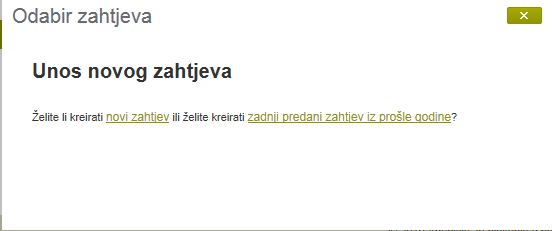 Agronet 2016./  Obrazac za podnošenje zahtjeva – LIST A
Jedinstveni zahtjev
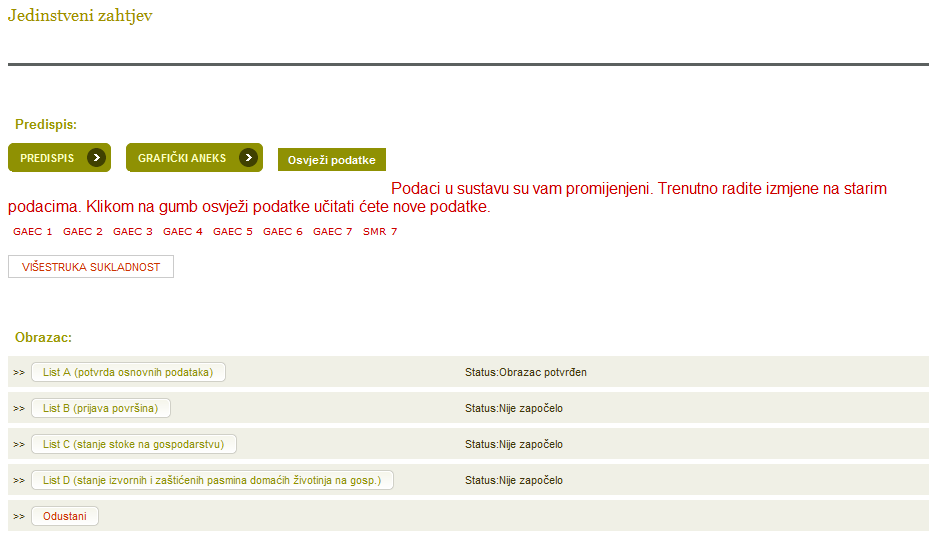 Agronet 2016./  Obrazac za podnošenje zahtjeva – LIST A
Aktivni poljoprivrednik
aktivni poljoprivrednik - čije je poljoprivredno gospodarstvo upisano u Upisnik poljoprivrednika, koji obavlja poljoprivrednu aktivnost:
       a) proizvodnju, uzgoj ili sadnju poljoprivrednih proizvoda, uključujući žetvu, mužnju, uzgoj rasplodnih 	životinja i držanje stoke, ili
       b) održavanje poljoprivrednog zemljišta u stanju pogodnom za ispašu ili uzgoj bez pripremnih radnji koje 	izlaze iz okvira uobičajenih poljoprivrednih metoda i mehanizirane obrade.

aktivnim poljoprivrednikom NE smatraju se fizičke ili pravne osobe koje upravljaju zračnim lukama, željezničkim poduzećima, vodoopskrbnim poduzećima, agencijama za nekretnine, trajnim sportskim i rekreativnim terenima, a koje su za prethodnu proizvodnu godinu primile više od 5.000 eura izravnih plaćanja u kunskoj protuvrijednosti

Iznimno, navedene fizičke ili pravne osobe smatraju se aktivnim poljoprivrednikom ukoliko mogu dokazati:
	a) da godišnji iznos izravnih plaćanja kojeg su primili u prethodnoj fiskalnoj godini iznosi minimalno 5% 	ukupnih primitaka koje su primili od nepoljoprivrednih djelatnosti ili
	b) da najmanje 1/3 prihoda poljoprivrednika dolazi od poljoprivredne djelatnosti ili
	c) da im je poljoprivreda upisana kao glavna djelatnost u nadležnom registru

 i to na način da do 31. 12.  godine u kojoj se podnosi zahtjev u Upisnik poljoprivrednika dostave računovodstvene dokaze o prihodima od poljoprivredne djelatnosti i ukupnih prihodima za prethodnu kalendarsku godinu te dokaz da je poljoprivreda upisana kao glavna djelatnost u registru izvatkom/rješenjem iz trgovačkog ili obrtnog registra
Agronet 2016./  Obrazac za podnošenje zahtjeva – LIST A
A list

Status aktivnog poljoprivrednika:

NE MOŽE  se označiti dvije ili tri izjave

Sustav pokazuje UPOZORENJE ukoliko korisnik označi kućicu „NISAM AKTIVAN POLJOPRIVREDNIK”
Agronet 2016. /  Obrazac za podnošenje zahtjeva – LIST A
List A osnovni podaci
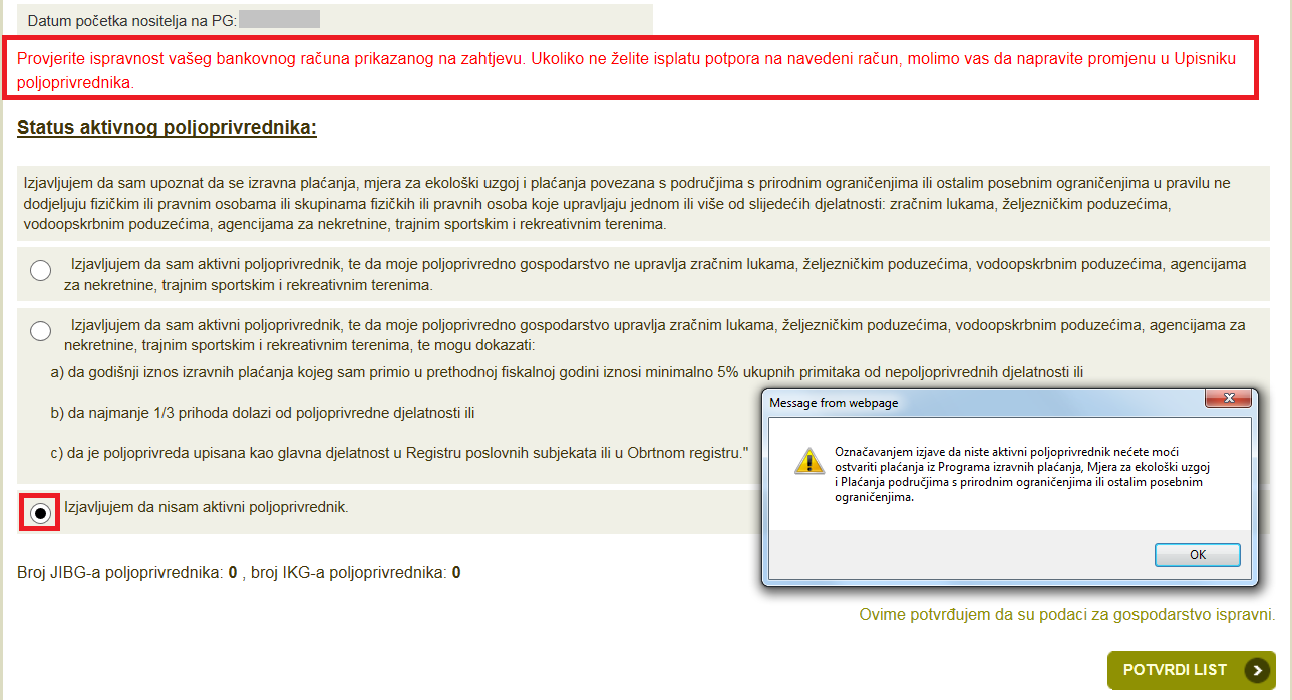 Agronet 2016./  Obrazac za podnošenje zahtjeva – LIST B
B list – nije aktivan (zaključan) ako treba ažurirati novi DOF i sl.
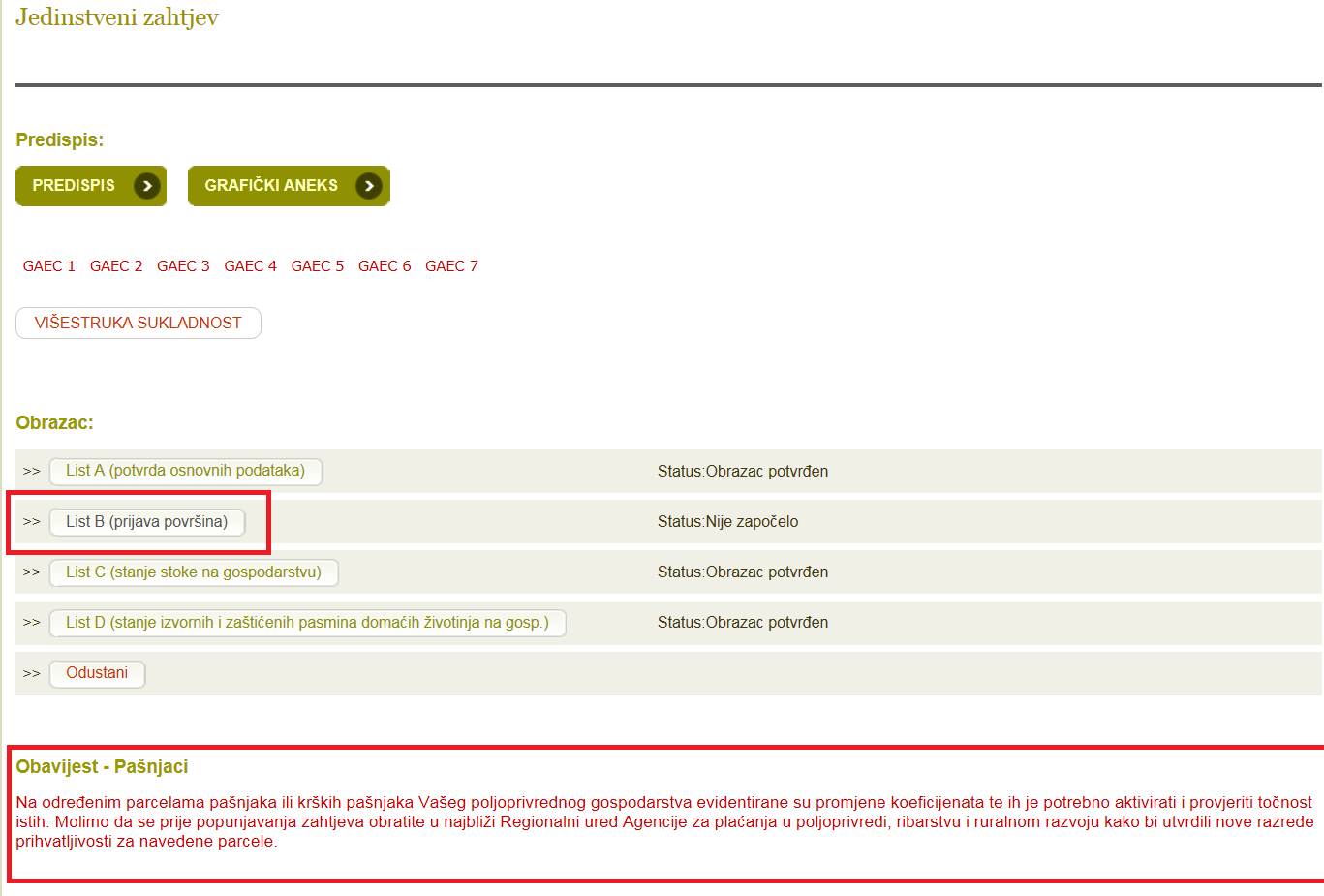 Agronet 2016./  Obrazac za podnošenje zahtjeva – LIST B
Osnovno/zeleno/preraspodijeljeno plaćanje
Osnovno plaćanje - prikazuje se stanje korištenja (ukupno ha za PG)

OP - Zahtjev za aktiviranjem prava na plaćanja iz Registra prava na plaćanja temeljem korištene poljoprivredne površine

OP - Zahtjev za dodjelom i aktiviranjem prava iz nacionalne rezerve: za nove poljoprivrednike i posebne kategorije korisnika
Agronet 2016./  Obrazac za podnošenje zahtjeva – LIST B
Osnovno/zeleno/preraspodijeljeno plaćanje
Agronet 2016./  Obrazac za podnošenje zahtjeva – LIST B
Grafičko uređivanje: mjerenje i dijeljenje parcela
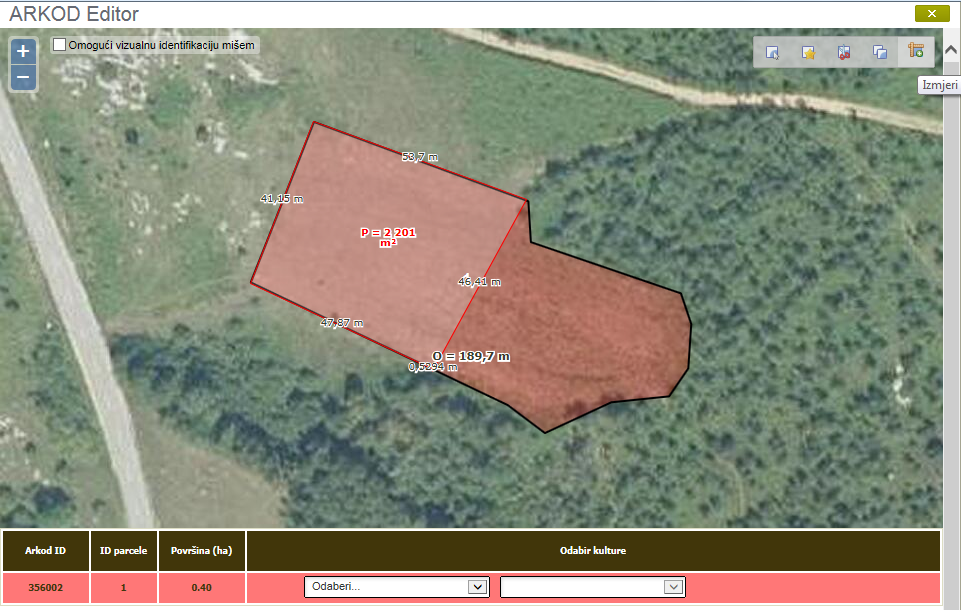 Agronet 2016./  Obrazac za podnošenje zahtjeva – LIST B
Odabir vrste usjeva za poljoprivredne parcele
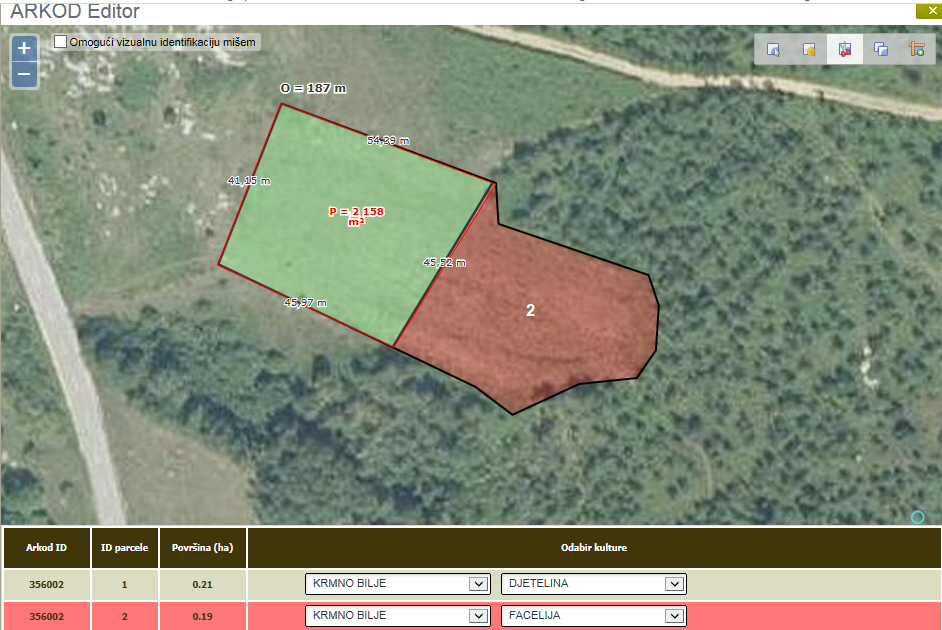 Agronet 2016./  Obrazac za podnošenje zahtjeva – LIST B
Okolišno osjetljivi travnjaci
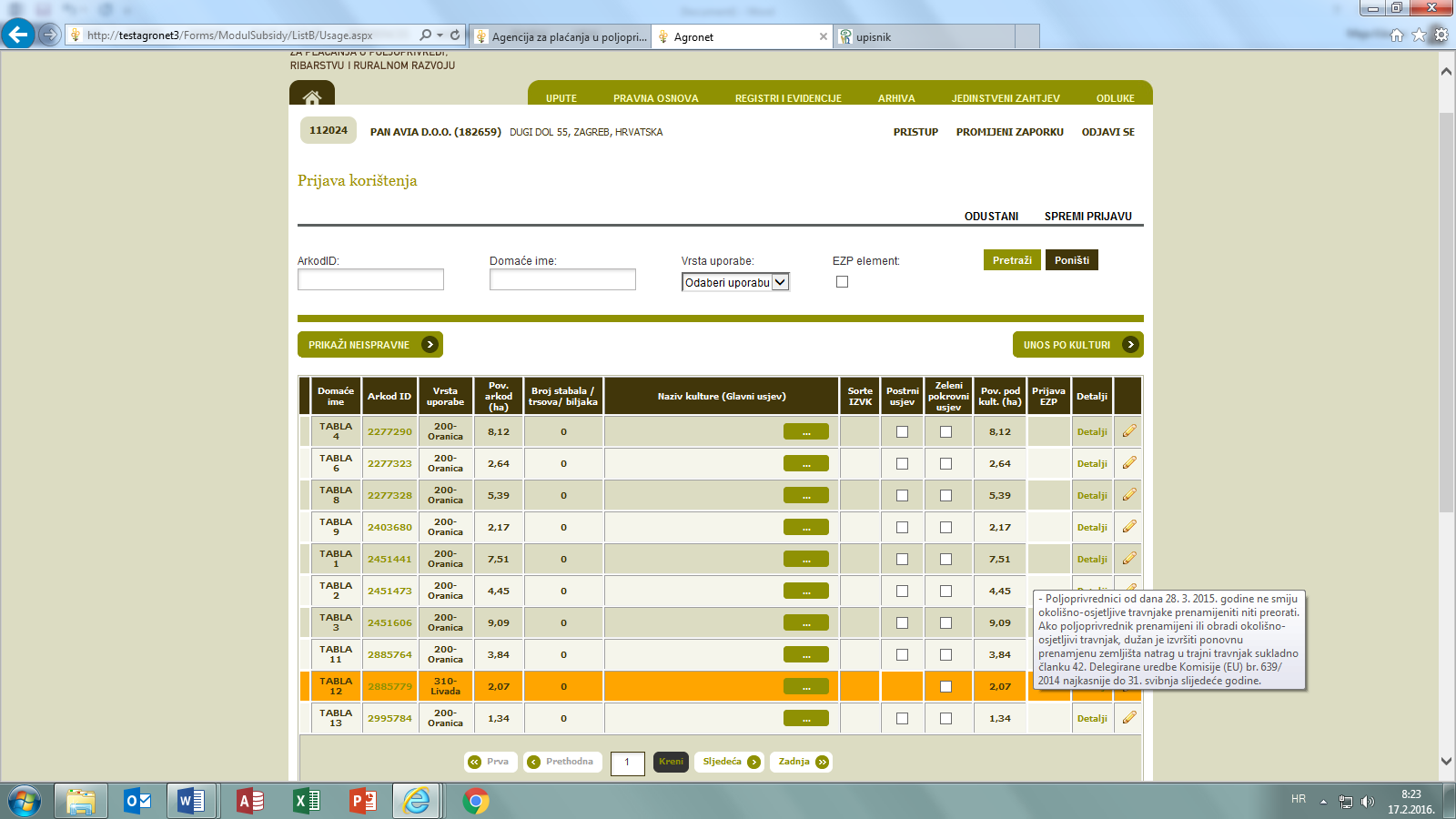 Agronet 2016./  Obrazac za podnošenje zahtjeva – LIST B
Promjene u tablici kultura
Skupine usjeva su usjevi prijavljeni za osnovno plaćanje
ili za druge vrste mjera  za koje je utvrđen isti iznosi potpore
Agronet 2016./  Obrazac za podnošenje zahtjeva
Nove vrste/sorte u tablici kultura
Agronet 2016./  Obrazac za podnošenje zahtjeva – LIST B
EKOLOŠKI ZNAČAJNE POVRŠINE
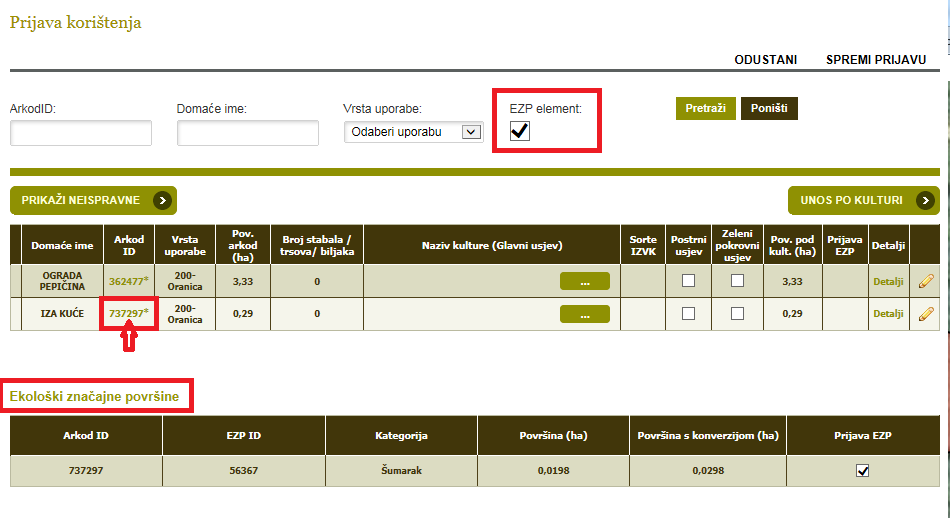 Agronet 2016./  Obrazac za podnošenje zahtjeva – LIST B
Plaćanja za IAKS mjere ruralnog razvojaMjera 11 Ekološki uzgoj  i Mjera 13 Plaćanja povezana s područjima s prirodnim ograničenjima ili ostalim posebnim ograničenjima
Agronet 2016./  Obrazac za podnošenje zahtjeva – LIST C
C list
ne mogu se izabrati nekompatibilne potpore: KD i KPM ili KD i MK
zahtjev se ne može završiti jer se javlja upozorenje
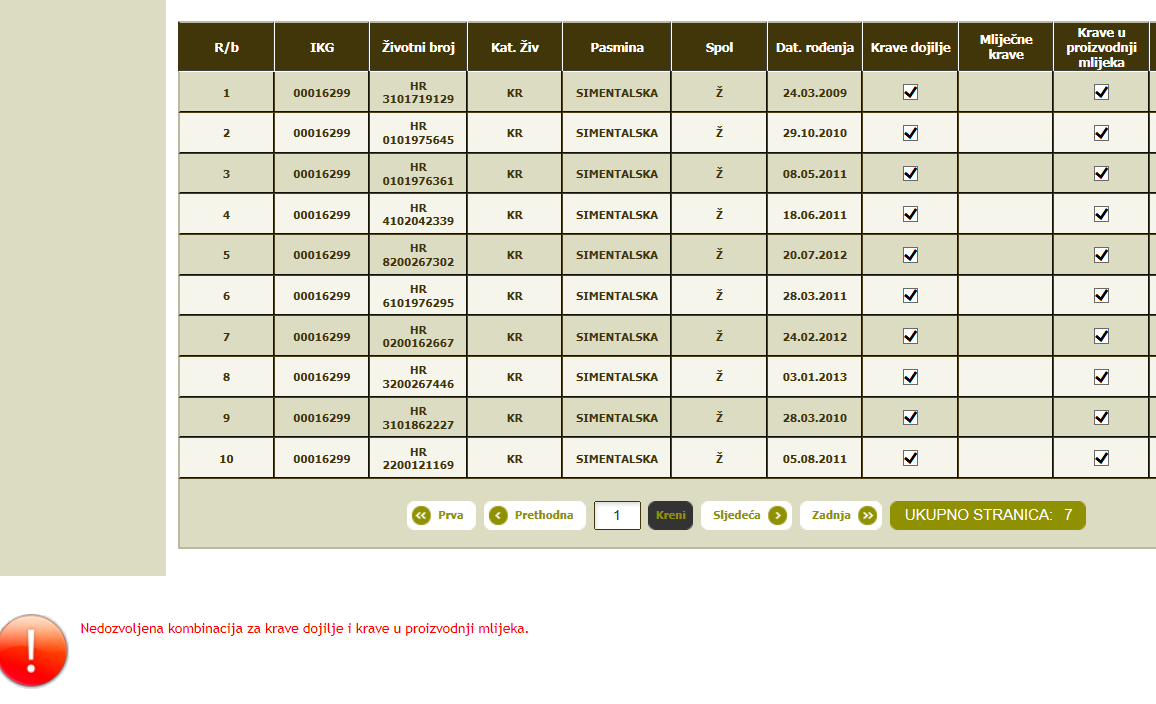 Agronet 2016./ Obrazac zahtjeva - sumarni list
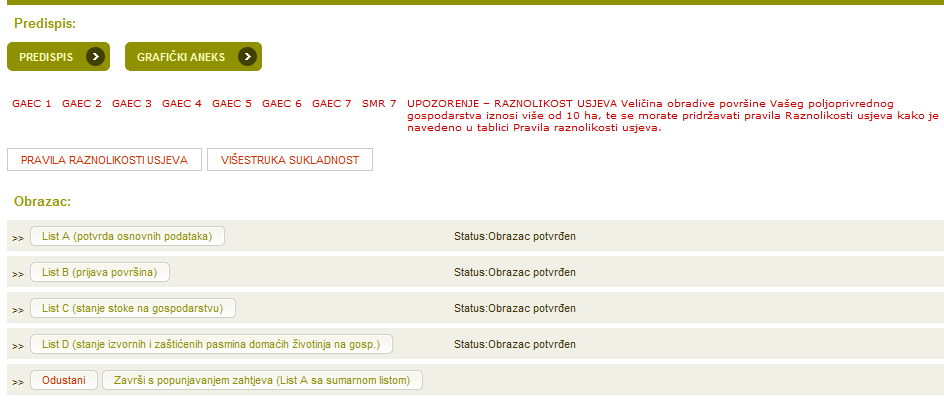 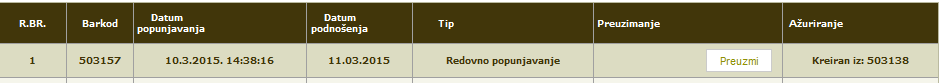 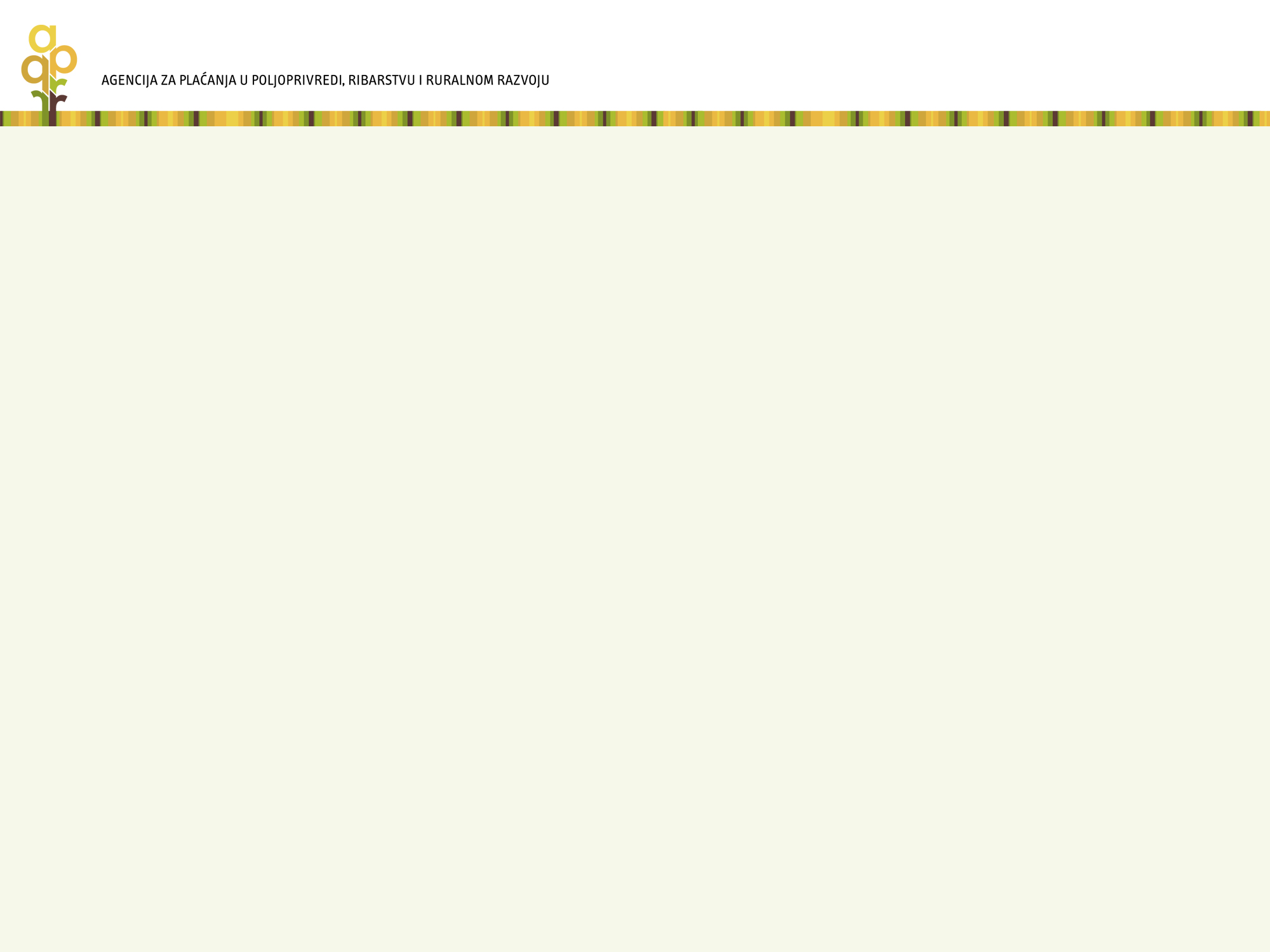 Agronet 2016./  Podnošenje zahtjeva – obveze korisnika
PROPISANI ZAHTJEVI UPRAVLJANJA (SMR) od 2016. godine
PODRUČJE: JAVNO ZDRAVLJE, ZDRAVLJE ŽIVOTINJA I BILJAKA

SREDSTVA ZA ZAŠTITU BILJA i SIGURNOST HRANE 
Standard 4. za sigurnost hrane
Standard 5. za korištenje određenih tvari hormonskog i tirostatkog djelovanja i beta-antagonista

SREDSTVA ZA ZAŠTITU BILJA BOLESTI ŽIVOTINJA 
Standard 9. o sprečavanju, nadzoru i iskorjenjavanju određenih transmisivnih spongiformnih encefalopatija

SREDSTVA ZA ZAŠTITU BILJA SREDSTVA ZA ZAŠTITU BILJA
Standard 10. za korištenje sredstava za zaštitu bilja
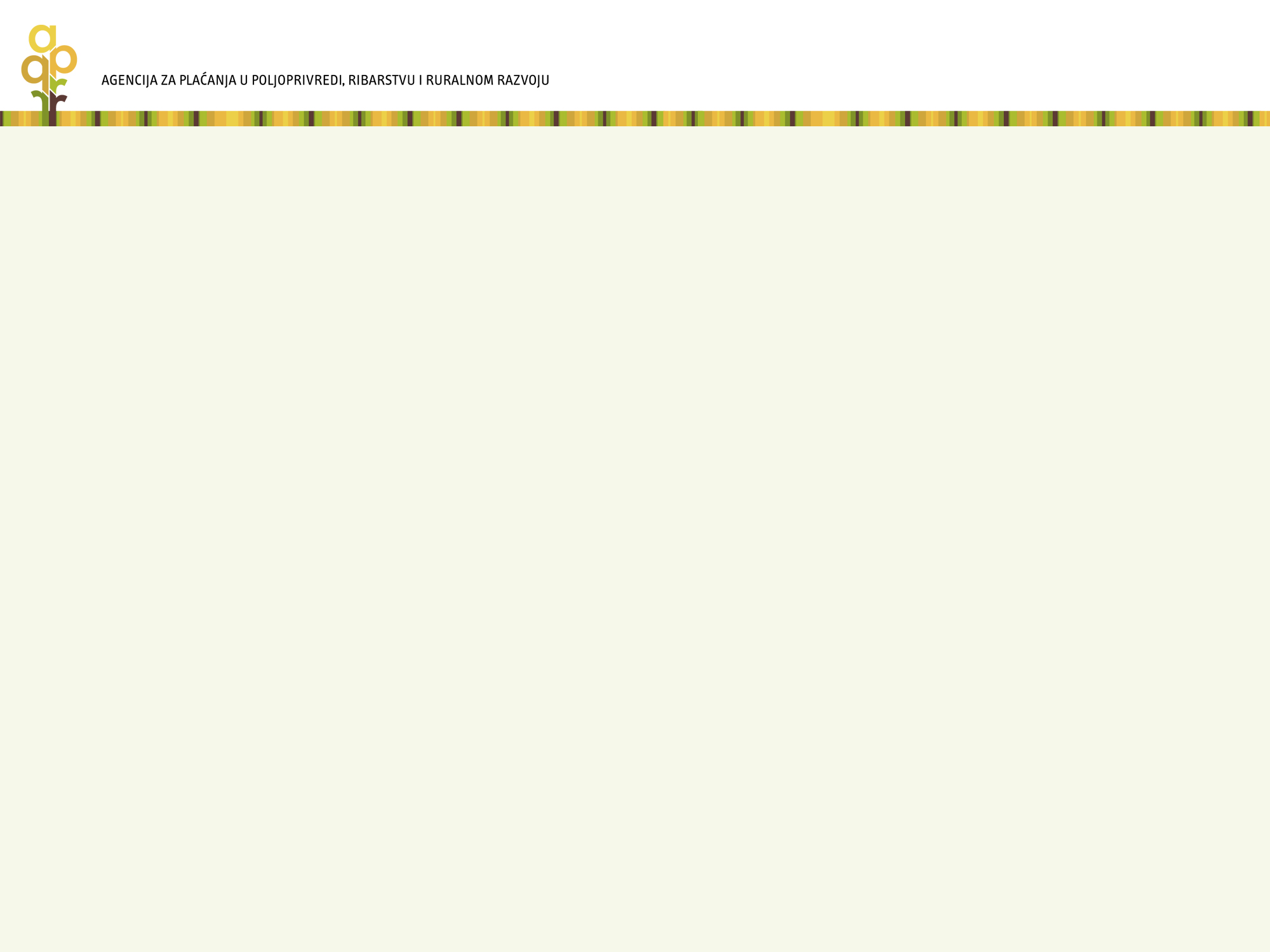 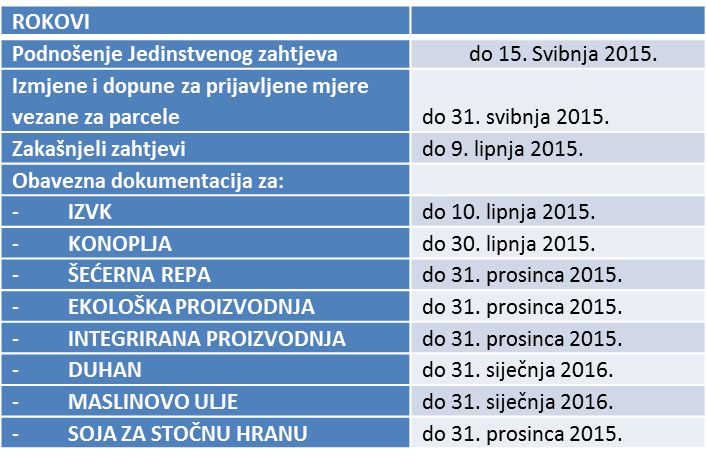 Agronet 2016.
Reklamni TV spot za on-line popunjavanje Jedinstvenog zahtjeva
Vidiš, sve je isto kao i lani, samo aktiviraš i prava na plaćanja
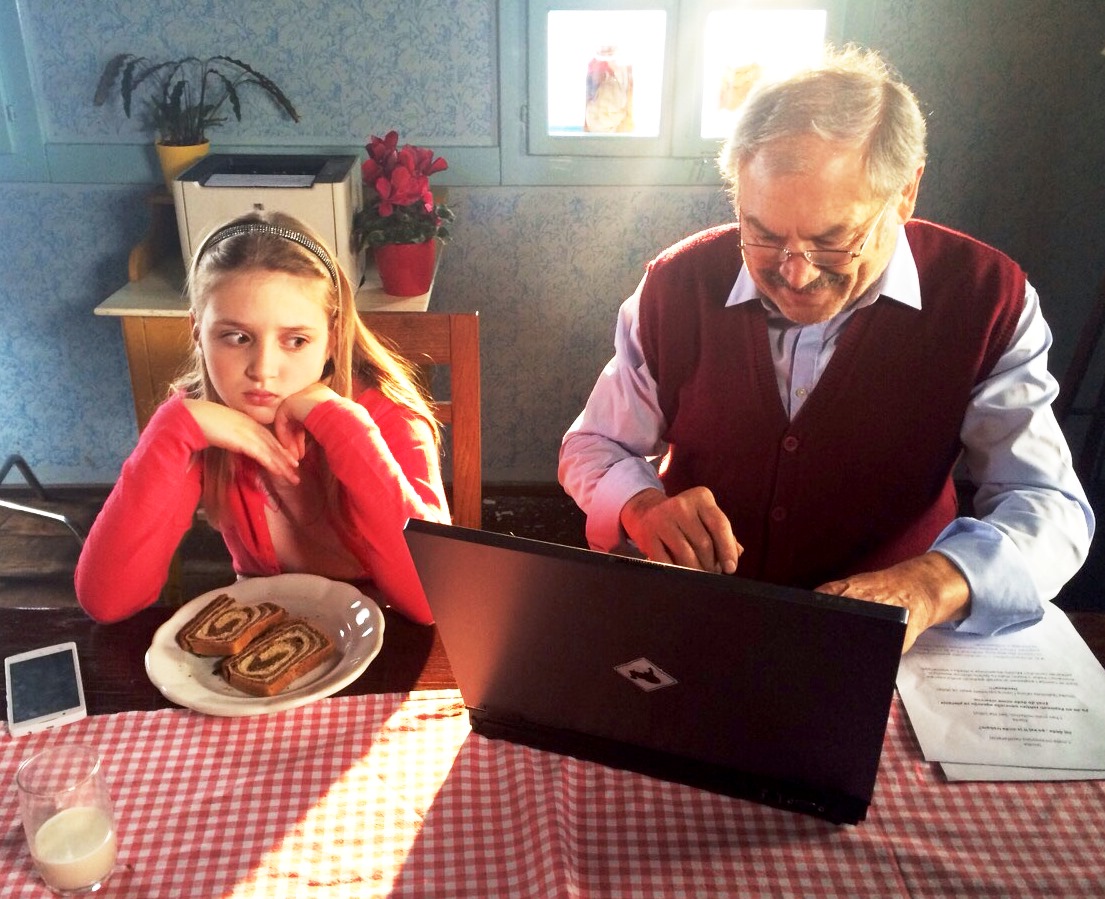 … i upišeš AGRONET…
www.apprrr.hr
Agronet 2016.
Hvala na pažnji.
Detalje o podnošenju zahtjeva za  potporu u 2016. godini
možete naći na www.apprrr.hr 
Pitanja možete uputiti i na
 info@apprrr.hr
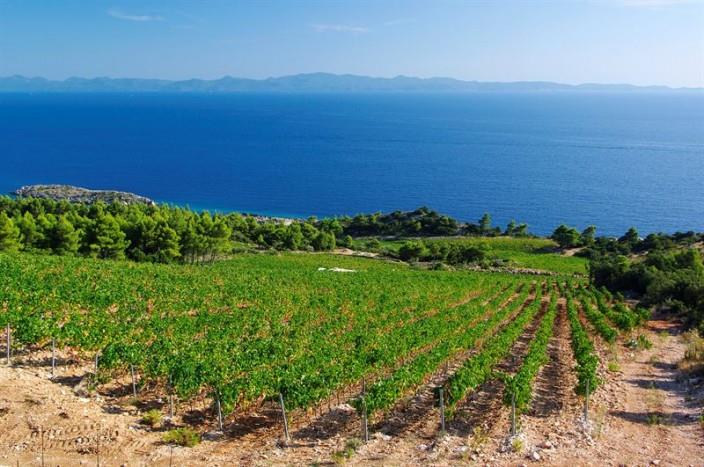